“বিস্‌মিল্লাহির রহ্‌মানির রহিম”
আজকের পাঠে সকল শিক্ষার্থীকে শুভেচ্ছা ও
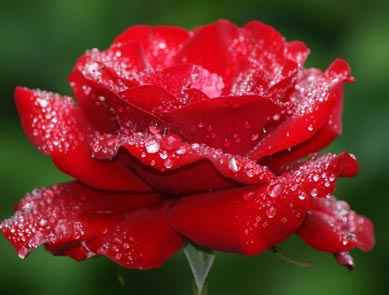 স্বাগতম
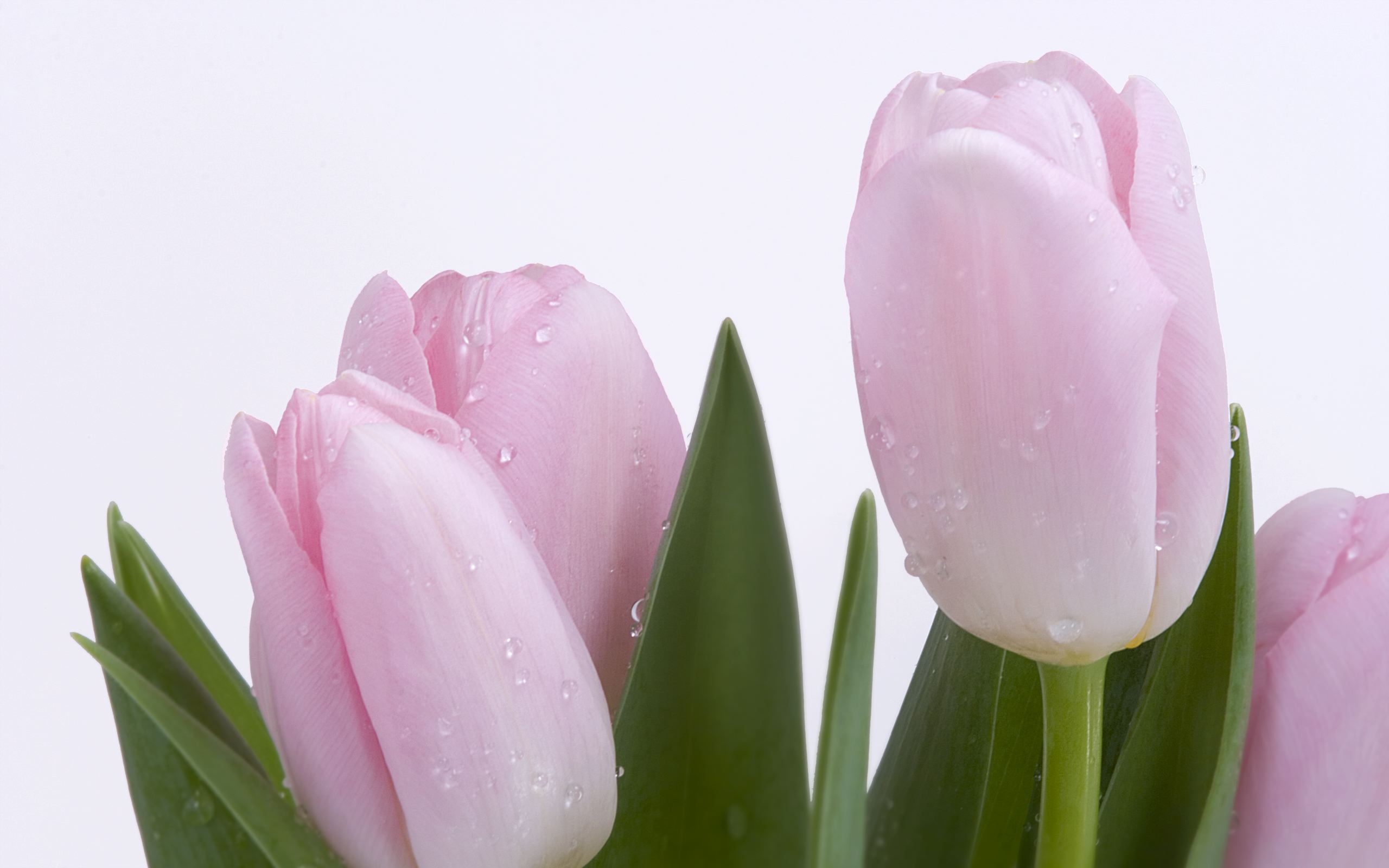 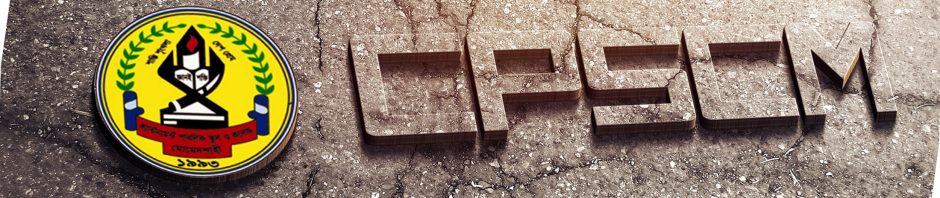 উপস্থাপনায়
গণিত বিভাগ
ক্যান্টনমেন্ট পাবলিক স্কুল ও কলেজ, মোমেনশাহী।
উচ্চতা c মিঃ
প্রস্থ b মিঃ
দৈর্ঘ্য a মিঃ
উপরের চিত্রটি দ্বারা কি বুঝানো হয়েছে?
অধ্যায়ঃ ৩ 
   পাঠঃ ৩
পাঠ ঘোষণ
শ্রেণিঃ নবম-দশম,
বিষয়ঃ গণিত,
বিশেষ পাঠঃ অনুশীলনী ৩.২
আমরা পূর্বের পাঠে বর্গের সূত্র দ্বারা ও অনুসিদ্ধান্ত ব্যবহার করে বিভিন্ন সমস্যা সমাধান করেছি। এখন আমরা ঘন এর সূত্র ও অনুসিদ্ধান্ত ব্যবহার করে বিভিন্ন সমস্যা সমাধান করব ইনশাল্লাহ্‌।
মূল্যায়ণঃ
বাড়ির কাজঃ
পাঠ সমাপ্তি ঘোষণাঃ
সকল শিক্ষার্থীর মঙ্গল কামনা করে       আজকের পাঠ শেষ করছি।
আল্লাহ্‌ হাফেজ